Jolly Grammar 
4a-20
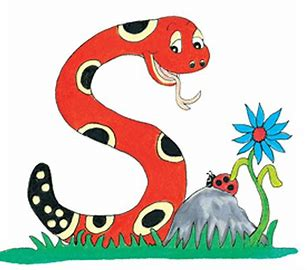 Spelling Test 10
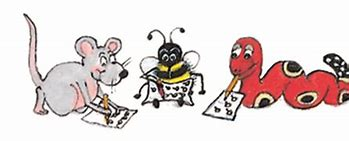 grammar
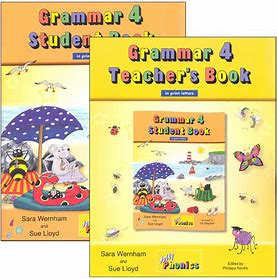 grammar
custard
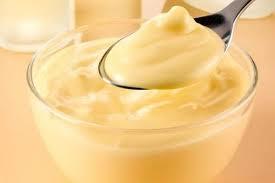 grammar
custard
cellar
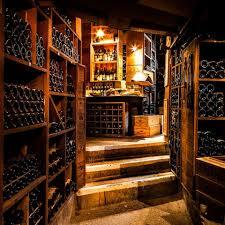 grammar
custard
cellar
sugar
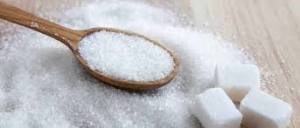 grammar
custard
cellar
sugar
wizard
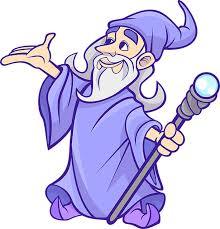 grammar
custard
cellar
sugar
wizard
dollar
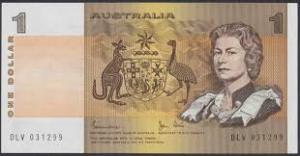 grammar
custard
cellar
sugar
wizard
dollar
7.popular
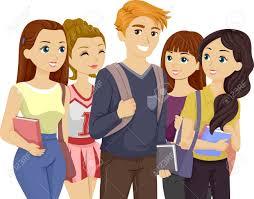 grammar
custard
cellar
sugar
wizard
dollar
7.popular
8.coward
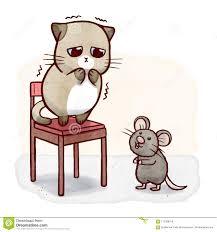 grammar
custard
cellar
sugar
wizard
dollar
7.popular
8.coward
9.burglar
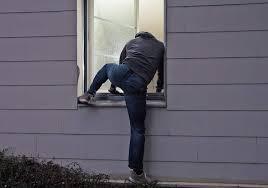 grammar
custard
cellar
sugar
wizard
dollar
7.popular
8.coward
9.burglar
10.regular
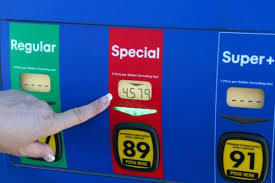 grammar
custard
cellar
sugar
wizard
dollar
7.popular
8.coward
9.burglar
10.regular
11.orchard
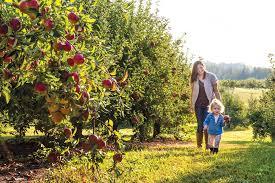 grammar
custard
cellar
sugar
wizard
dollar
7.popular
8.coward
9.burglar
10.regular
11.orchard
12.forward
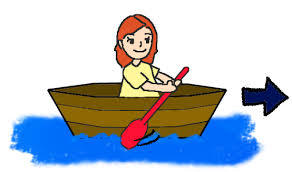 grammar
custard
cellar
sugar
wizard
dollar
7.popular
8.coward
9.burglar
10.regular
11.orchard
12.forward
13.standard
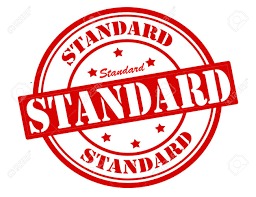 grammar
custard
cellar
sugar
wizard
dollar
7.popular
8.coward
9.burglar
10.regular
11.orchard
12.forward
13.standard
14.separate
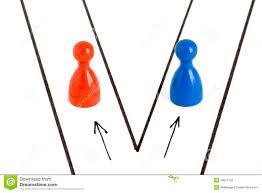 grammar
custard
cellar
sugar
wizard
dollar
7.popular
8.coward
9.burglar
10.regular
11.orchard
12.forward
13.standard
14.separate
15.calendar
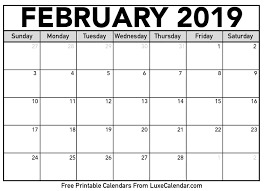 grammar
custard
cellar
sugar
wizard
dollar
7.popular
8.coward
9.burglar
10.regular
11.orchard
12.forward
13.standard
14.separate
15.calendar
16.familiar
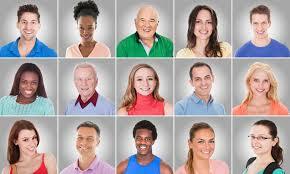 grammar
custard
cellar
sugar
wizard
dollar
7.popular
8.coward
9.burglar
10.regular
11.orchard
12.forward
13.standard
14.separate
15.calendar
16.familiar
17.particular
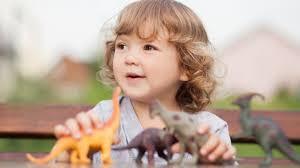 grammar
custard
cellar
sugar
wizard
dollar
7.popular
8.coward
9.burglar
10.regular
11.orchard
12.forward
13.standard
14.separate
15.calendar
16.familiar
17.particular
18.spectacular
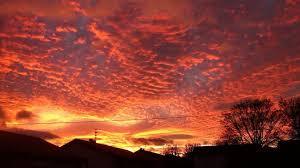 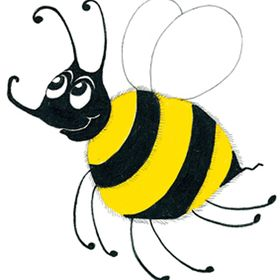 Let’s Revise Punctuations
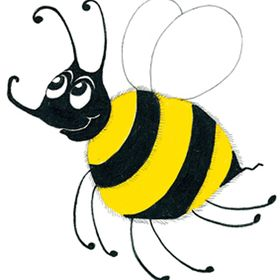 I love you.
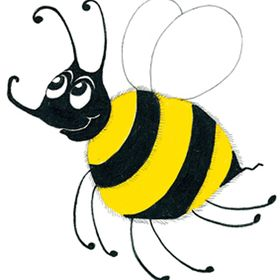 I love you.
full stop
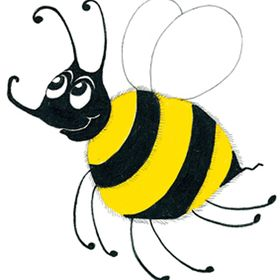 Do you love me?
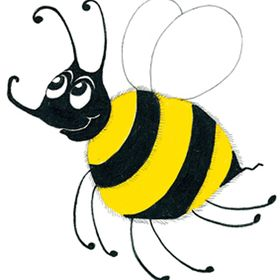 Do you love me?
question mark
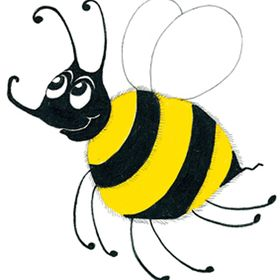 Stop it!
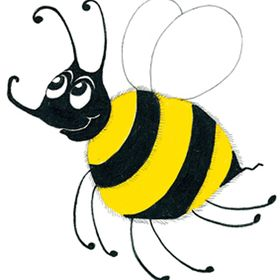 Stop it!
exclamation mark
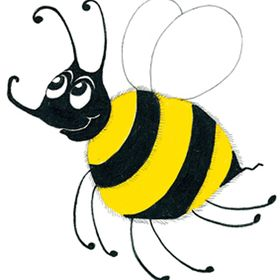 I like apples, oranges,
peaches and strawberries.
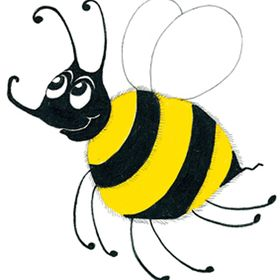 I like apples, oranges,
peaches and strawberries.
commas
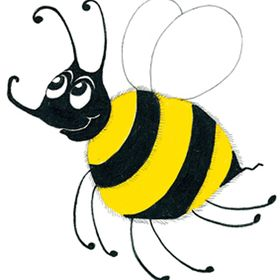 He said, “wait for me”.
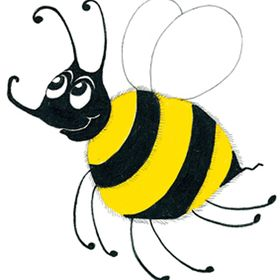 He said, “wait for me”.
speech marks
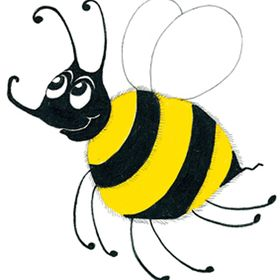 It’s so hot today.
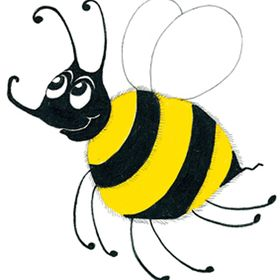 It’s so hot today.
apostrophe
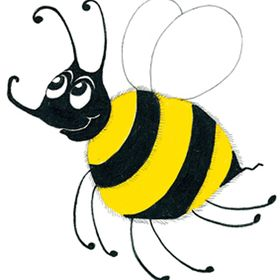 Punctuation is important!
apostrophe
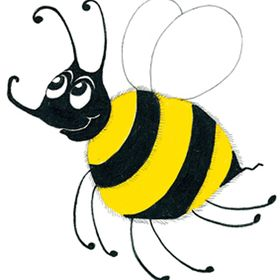 This is Yuto’s pencil.
apostrophe
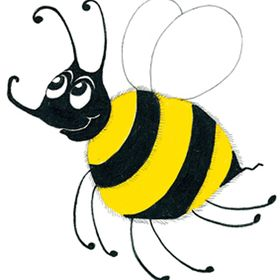 This is Yuto’s pencil.

This is Reina’s eraser.
apostrophe
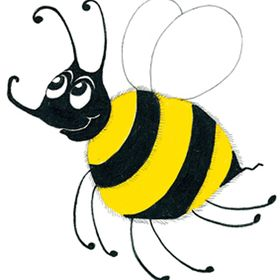 This is Yuto’s pencil.

This is Reina’s eraser.

This is Masayasu’s bag.
apostrophe
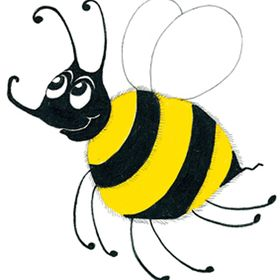 This is Yuto’s pencil.
This is Reina’s eraser.
This is Masayasu’s bag.
→ possessive nouns
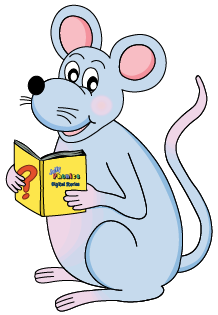 I ate some of my cake.
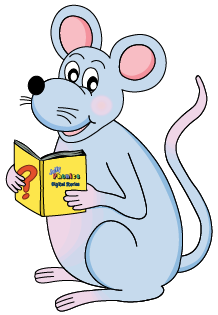 I ate some of my cake.
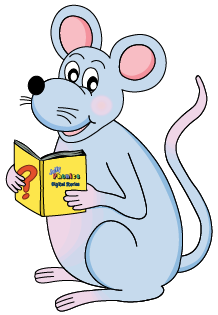 I ate some of my cake.
possessive adjective
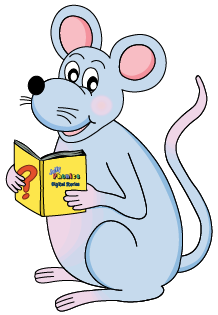 I ate some of my cake.
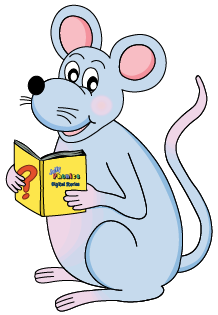 I ate some of Anna’s cake.
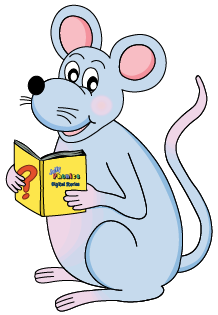 I ate some of Anna’s cake.
possessive noun
acting as an adjective
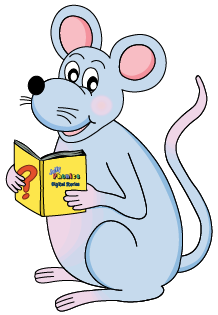 I ate some of Anna’s birthday cake.
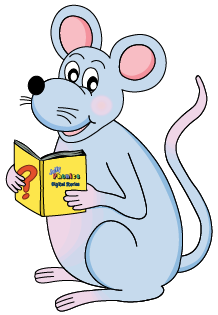 I ate some of Anna’s birthday cake.
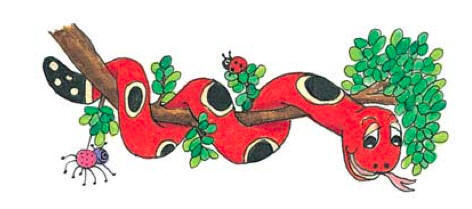 Activity Page: Possessive Nouns
The tail of a peacock is magnificent.
Find and underline nouns
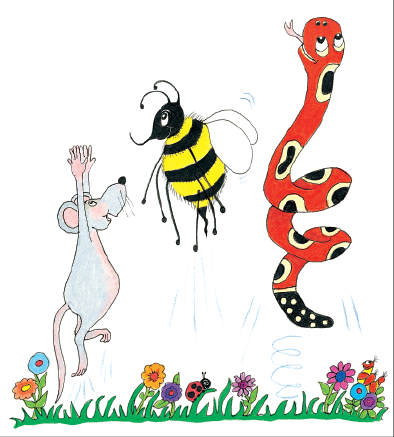 The tail of a peacock is magnificent.
Rewrite it with a possessive noun
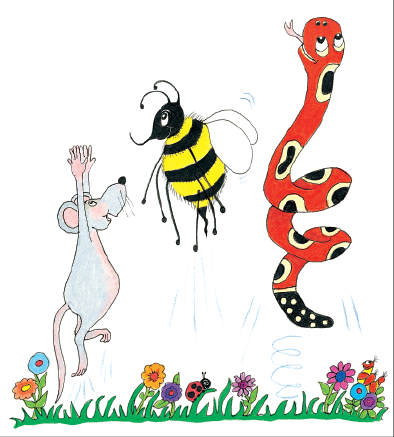 The tail of a peacock is magnificent.
Rewrite it with a possessive noun
A peacock’s tail is magnificent.
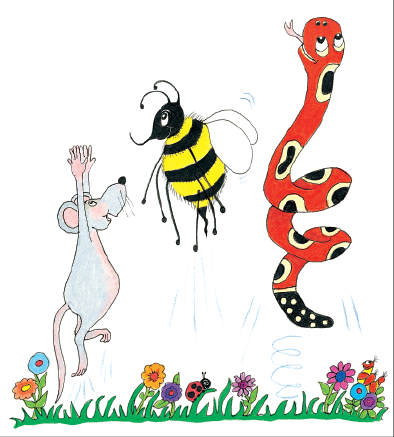 Everyone applauded the model’s outfit.
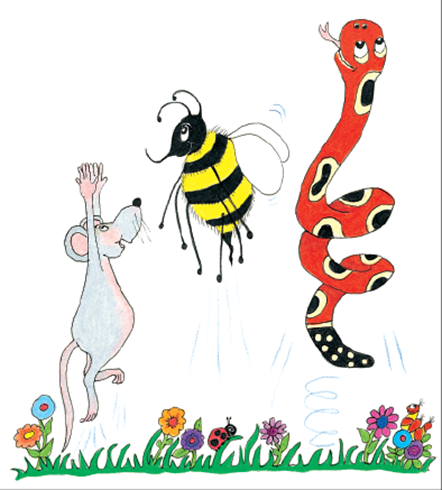 Everyone applauded the model’s outfit.

A genius’s ideas are usually brilliant.
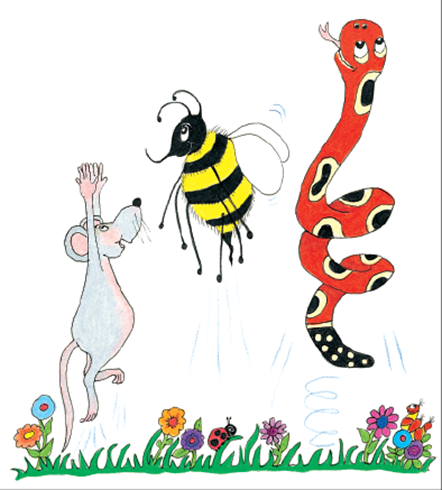 Everyone applauded the model’s outfit.

A genius’s ideas are usually brilliant.

The crowd’s cheers were very loud.
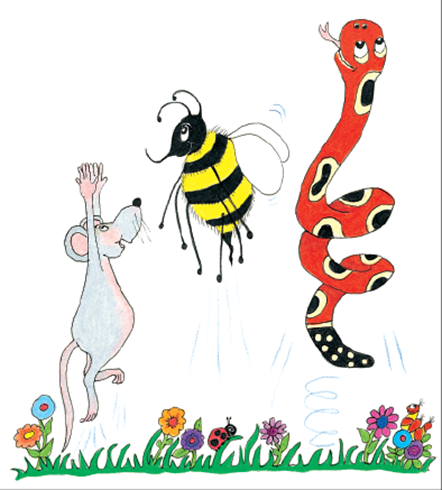 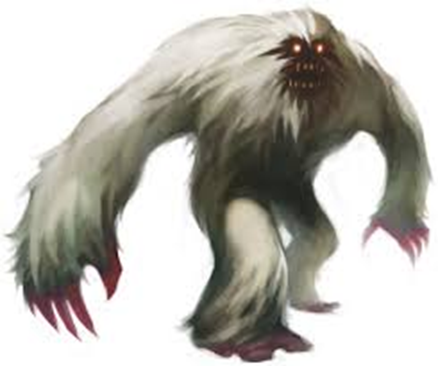 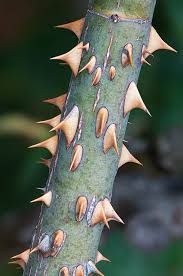 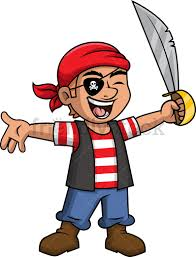 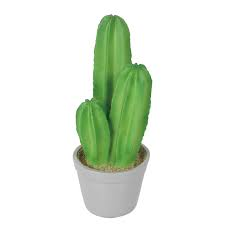 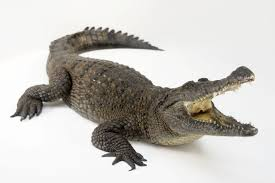 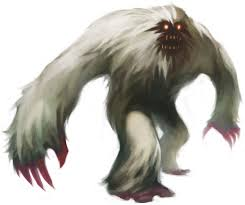 The cactus’s prickles were very sharp.
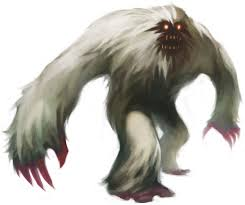 The cactus’s prickles were very sharp.

The pirate’s ship was huge and menacing.
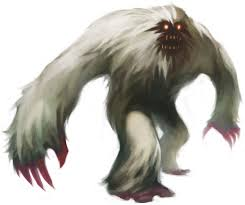 The cactus’s prickles were very sharp.

The pirate’s ship was huge and menacing.

A crocodile’s teeth are large and strong.
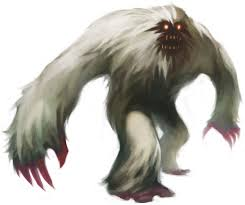 The cactus’s prickles were very sharp.

The pirate’s ship was huge and menacing.

A crocodile’s teeth are large and strong.

They found traces of the abominable snowman’s footprints.
They came to collect me in Dad’s car.
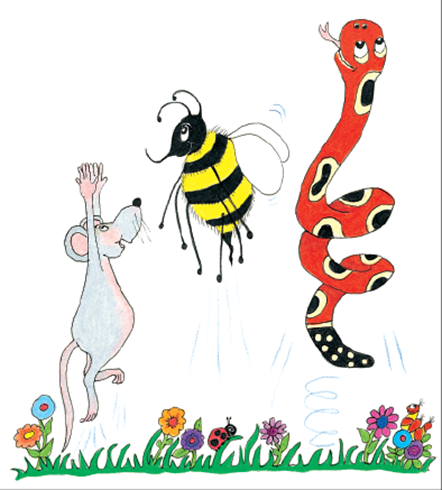 They came to collect me in Dad’s car.
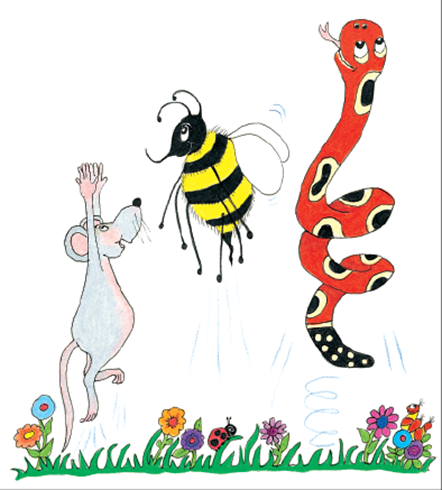 king’s army
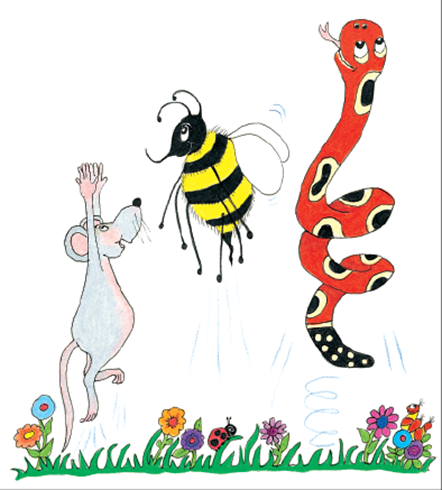 king’s army
 Meg’s house
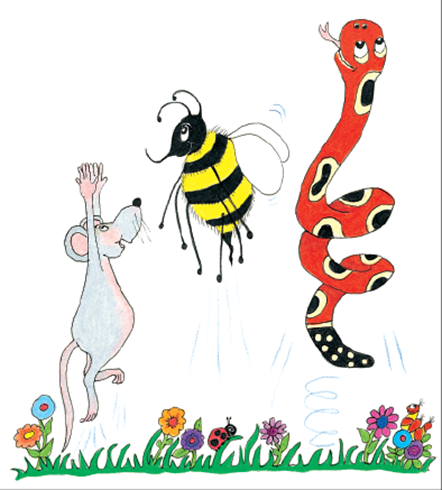 king’s army
 Meg’s house
 horse’s mane
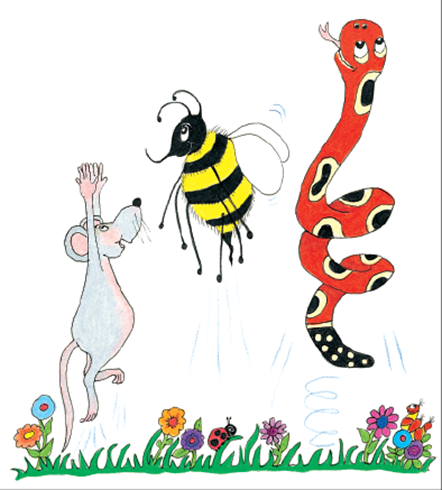 king’s army
 Meg’s house
 horse’s mane
 van’s engine
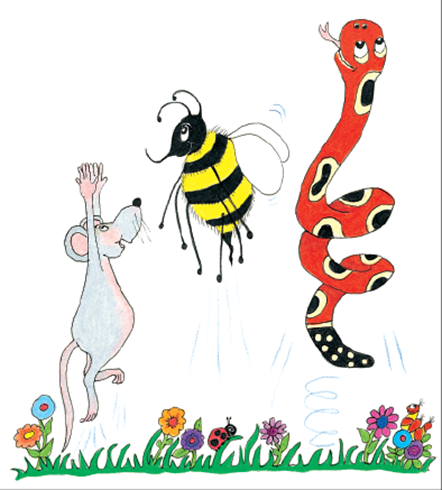 king’s army
 Meg’s house
 horse’s mane
 van’s engine
 Seth’s party
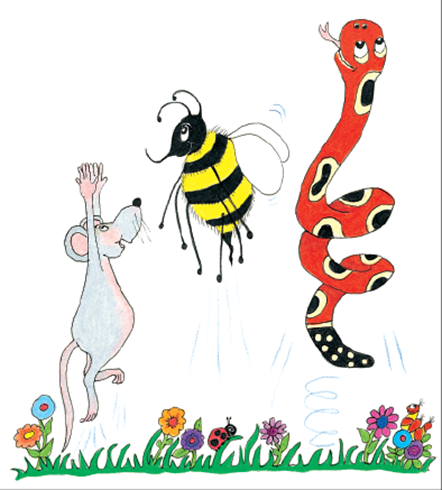 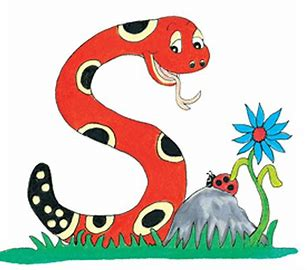 Thank you. 

See you 
next time!